How to survive internship
Bagaimana Cara Mempersiapkan Diri Sebelum KP?
Kumpulkan dokumen-dokumen penting
Mengetahui bidang apa yang kita minati 
Mencari informasi mengenai perusahaan atau tempat KP yang akan dituju
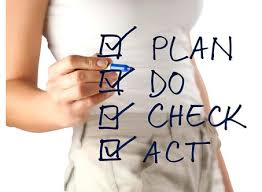 Bagaimana Mempersiapkan CV dan Wawancara Kerja?
Buatlah CV dari jauh-jauh hari 
Mencari tahu bagaimana cara membuat CV yang menarik
Buatlah CV semenarik mungkin 
Saat wawancara diusahakan jangan terlihat tegang tetapi bersikap biasa saja
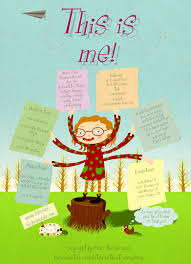 Bagaimana Cara Mencari Informasi Tempat KP?
Bertanya kepada sanak saudara atau keluarga masih bekerja apakah tempat mereka bekerja membuka lowongan untuk magang
Mencari lewat internet 
Bertanya kepada senior atau orang yang sudah melaksanakan KP
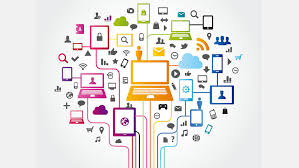 Selama Kerja Profesi
Proses adaptasi dari dunia kampus  dunia kerja 
	1. Merubah gaya pikir dunia kampus menjadi dunia KP 
	2. Berkomunikasi dengan karyawan yang ada di perusahaan tersebut.
	3. Bertanya kepada pembimbing KP atau teman satu KP. 

Dress Code  selama KP : pakaian formal (kemeja/blouse dan celana bahan/rok).
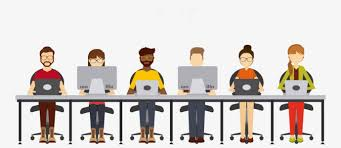 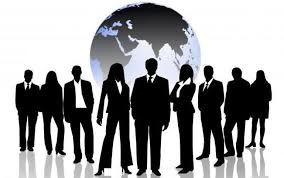 Selama Kerja Profesi
Keterampilan yang harus dimiliki selama KP : Dapat menggunakan microsoft excel, word, power point  skill dasar 

SEMANGAT KERJA YANG MAKSIMAL!
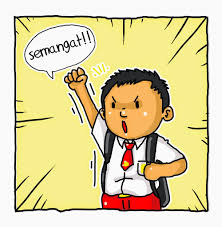 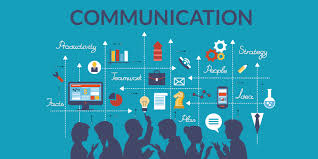 Setelah Kerja Profesi
Lebih tepat waktu 
Lebih menghargai waktu yang ada
Mendapat gambaran menjadi seorang pekerja profesional
Mendapatkan pengalaman baru 
Mendapatkan teman baru bahkan dapat berkomunikasi lebih baik.
Bagaimana Cara Menyusun Laporan KP?
Membaca buku panduan KP yang sudah diberikan oleh pihak universitas. 
Mengumpulkan data secara lengkap dan tepat.
Dikerjakan jauh-jauh hari atau saat senggang. 
Melakukan bimbingan kepada dosen pembimbing KP secara rutin.
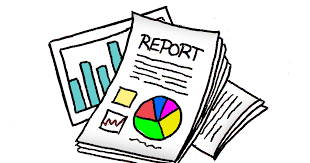 Bagaimana Cara Mempersiapkan Sidang KP?
Pastikan kembali format laporan sudah sesuai dengan buku pedoman KP. 
Pastikan kembali PPT yang akan dipresentasikan. 
Melatih kemampuan bicara di depan penguji. 
Pastikan perlengkapan yang akan digunakan sudah lengkap.
Gunakan pakaian yang sopan dan rapih.
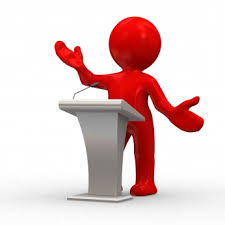 Bagaimana Cara Merevisi Laporan KP?
Kerjakan revisi laporan KP dengan segera. 
Baca dengan teliti revisian dari dosen.
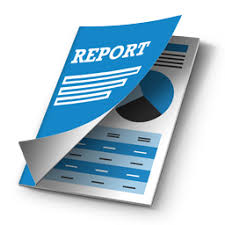 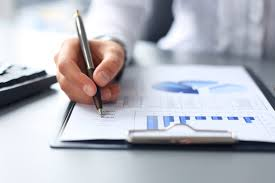 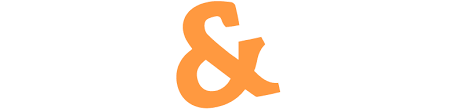 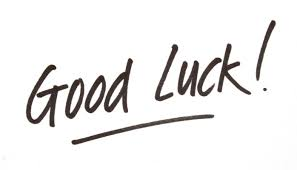